BRAZILIJA
GLAVNO MESTO: BRASILIA
      GESLO: RED IN NAPREDEK
      DENARNA VALUTA: REAL
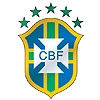 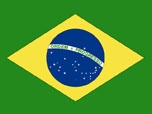 LEGA
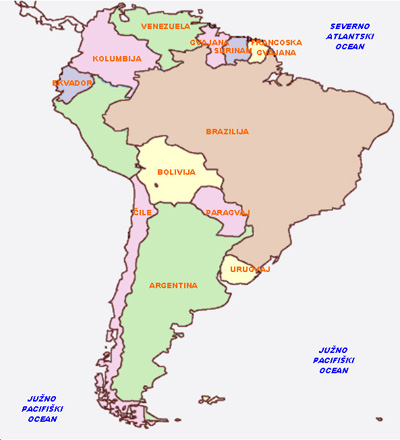 Brazilija, uradno 
Federativna republika Brazilija
je največja in najbolj naseljena 
država v južni Ameriki. 
Širi se prek ogromnega področji
 med Andi na zahodu in Atlantikom
na vzhodu, meji pa na Uragvaj, 
Argentino, Pargvaj in Bolivijo na jugu, 
Peru in Kolumbijo na zahodu,
Venezuelo ter Gvajano, Surinam in Francosko Gvajano na severu.
RELIEF
Brazilija je pretežno
 tropska država, ki je poznana 
po svojem obsežnem
 Amazonskem nižavju.
Lahko pa jo razdelimo
na pet glavnih delov: 
Gvajana na severu 
Amazonsko nižavje 
Pantanal na zahodu 
(močvirje-presušen ostanek 
nekdanjega notranjega morja 
Brazilsko višavje
Obalno nižino
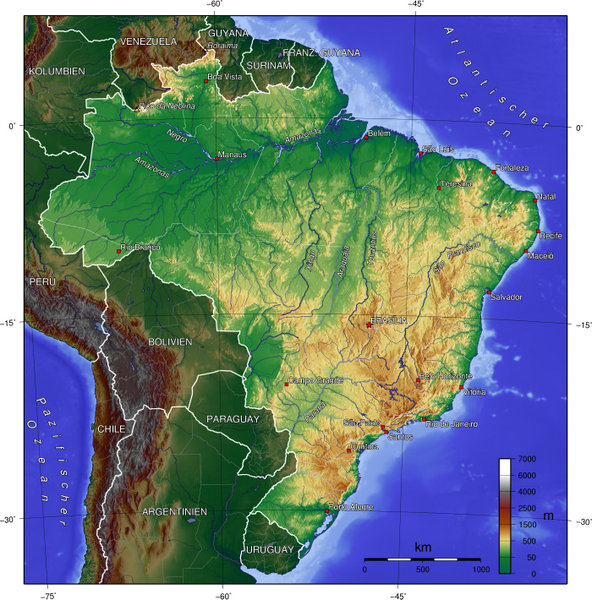 PODNEBJE
-Zaradi ogromnega prostora je podnebje različno 
-Jugozahodna obala in primorje imajo vlažno in vroče podnebje
Na Brazilskem višavju so poletja hladnejša 
Nižavje Amazonke ima pretežno ekvatorialno podnebje 
Najjužnejši del brazilskega višavja  doseže subtropsko cono in na jugu prehaja v zmerni pas
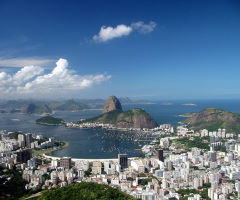 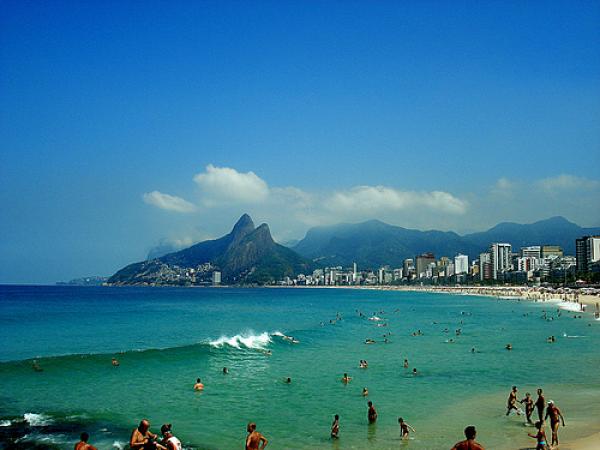 RASTLINSTVO
V Amazonski kotlini je tropski deževni gozd. 
Podobni gozdovi so na jugovzhodni obali, na  pobočjih pa so pollistopadni gozdovi. 
V notranjosti na Brazilskem višavju raste visokotravnata savana in listopadni gozd.
 Na jugu so nedotaknjene prerije
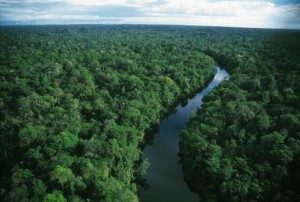 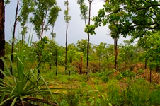 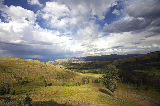 PREBIVALSTVO
Brazilija je razdeljena na 26 zveznih držav  in en zvezni okraj , ki so združeni v pet večjih pokrajin
V Braziliji je največ belcev (53,7 %), nekaj manj je mulatov (38,5 %), ostali prebivalci pa so črnci, Japonci, Arabci, in drugi.
večina prebivalcev živi v mestih.
Brazilsko gospodarstvo ima velik problem: prebivalstvo številčno vsako leto naraste za 2,5% in kmetje ne morejo pridelati zadostno količino hrana, čeprav je rodovitne zemlje dovolj, zato je prebivalstvo na meji podhranjenosti.
GOSPODARSTVO
Brazilija je zelo bogata z naravnimi bogastvi. 
Je največji svetovni proizvajalec kave, sladkorja in pomaranč, pa tudi eden največjih proizvajalcev soje. 
Brazilija je največji svetovni rejec živine. 
 Gozdovi pokrivajo polovico države in Brazilija je četrta največja izvoznica lesa na svetu.Brazilija je tudi velika industrijska država.
 Ima veliko rudnih bogastev. 
Je velik izvoznik železa in eden od glavnih proizvajalcev aluminija.
 Pomembnejše industrijske panoge so tekstilna industrija, farmacija, avtomobilska ter kemična industrija
JEZIKI                VERSTVO
Večinoma govorijo portugalščino (uradni in najbolj razširjen jezik), španščino, nemščino, italijanščino, japonščino, angleščino in mnogo manjših  jezikov pa le v manjši meri.
Največ je kristjanov (73,6 %), manj je protestantov (15,4 %), ostali
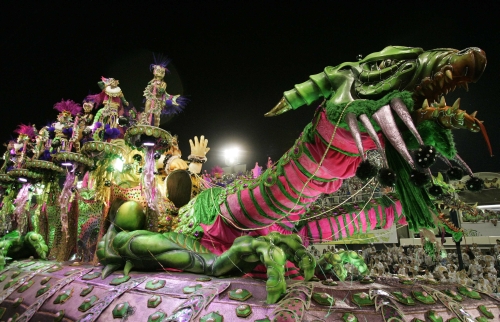 ZANIMIVOSTI
RIO DE JANEIRO 
Vsem nam je dobro poznan karneval Rio, največja veselica,ki traja štiri dni in pet noči.
Kot vsako velemesto je tudi to sestavljeno iz dveh nasprotij: bleščeče življenje ob peščinah Copacabana in predmestje - gruče kolib in barakarska naselja, neprivlačen svet bede in zločina.
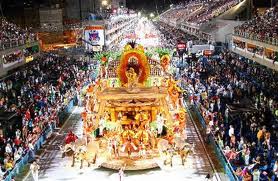 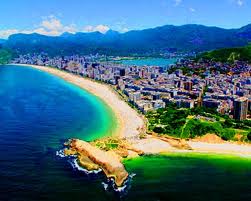 kip Kristusa Odrešenika na hribu
stadion Maracana
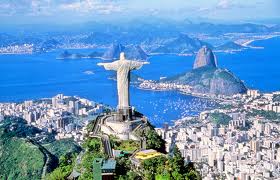 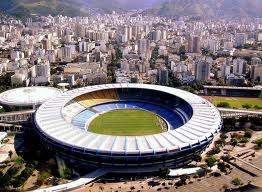 NOGOMETAŠI
Veliko je legendarnih nogometašev Brazilije kot so:




RONALDO          RONALDINHO            PELE
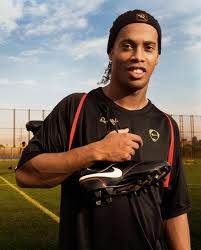 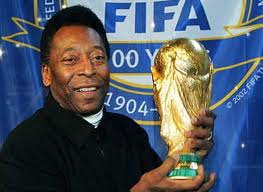 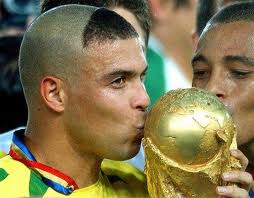 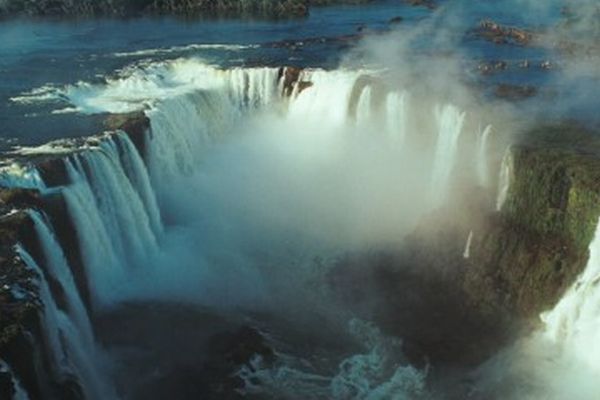 SLAPOVI IGUAZU
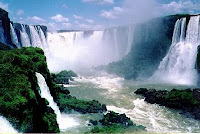 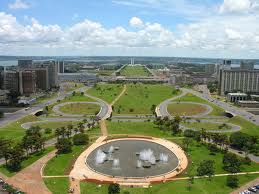 BRASILIA
Brasília je glavno mesto države Brazilije.
Leži v državi Goias.
Mesto je omejeno z reko Preto na vzhodu in reko Descoberto na zahodu.
Mesto Brasilia je bilo povsem na novo zgrajeno med leti 1956 in 1960. Pred tem je bilo glavno mesto Rio de Janeiro. 
Uradno je bila razglašena za prestolnico 21. aprila 1960, ker so hoteli prebivalstvo premakniti v notranjost države.
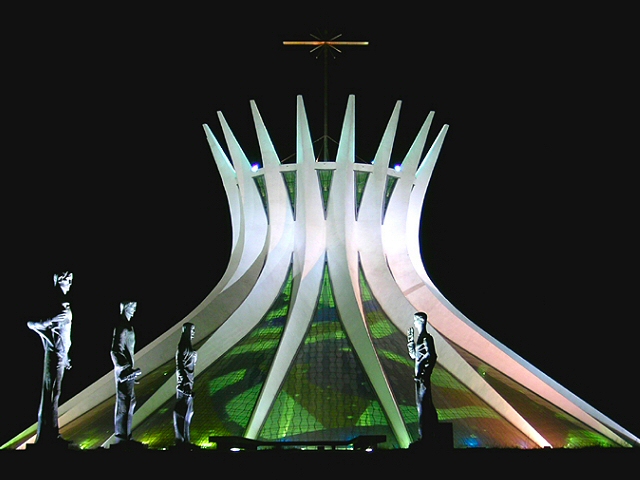 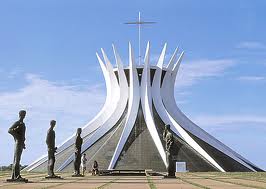 HVALA ZA VAŠO   	POZORNOST!